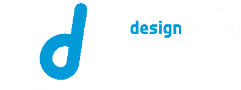 Title of Pitch Presentation | Subtitle (if any)
Author/Presenter, Affiliation
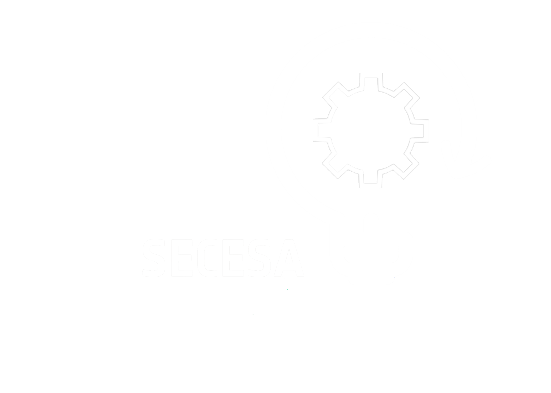 SECESA 2024 | Session X
25-27/09/2024
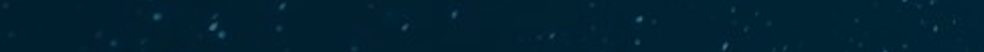 Message from the Organisers
Dear SECESA Author,
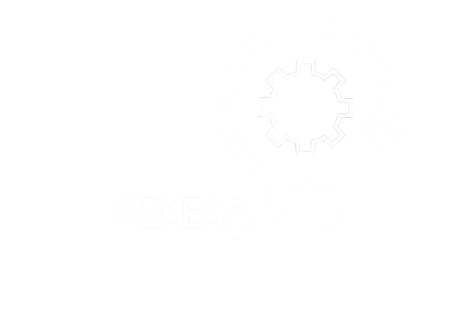 Thank you for your collaboration to make the event a success!
Please Remove this page from your final set of slides
SECESA 2024 | Session X | 25-27/09/2024
Pitch Presentation: Recommended Structure
Presented below is a breakdown of the required structure for your SECESA 2024 pitch presentation.
Happy Storytelling!
[30 seconds]
I am (NAME, LAST NAME)
I work for (ENTITY/COMPANY NAME)
[30 seconds]
Our work/product is (NEW PRODUCT/WORK CATEGORY/DESCRIPTION)
That (BENEFIT FOR THE CUSTOMER)
For (TARGET CUSTOMER)
Who (DISSATISFACTION WITH AVAILABLE SOLUTIONS)
[60 seconds]
Unlike (ALTERNATIVE SOLUTIONS)
Our product (HOW IT SOLVES NEED BETTER THAN ALTERNATIVE)
[30 seconds]
Closing Statement: End with a memorable statement or quote that reinforces your pitch (e.g., "Join us in revolutionizing [Industry]" or "Together, we can solve [Problem]").
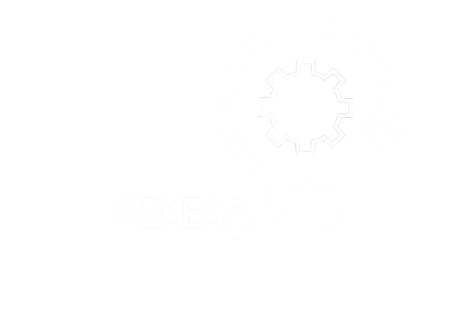 Please Remove this page from your final set of slides
SECESA 2024 | Session X | 25-27/09/2024
Add Title
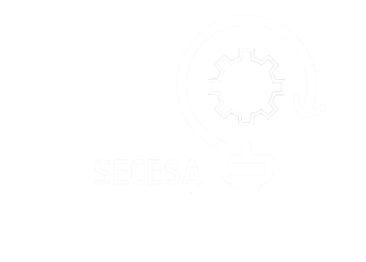 SECESA 2024 | Session X | 25-27/09/2024